Velikost trhu a efektivita#3
Tomáš Paleta,Hana Lipovská
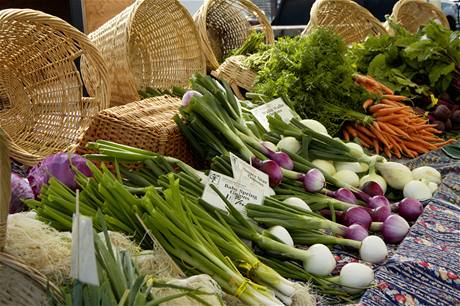 BW Kapitola 6: Velikost trhu a úspory z rozsahu
str. 189-215
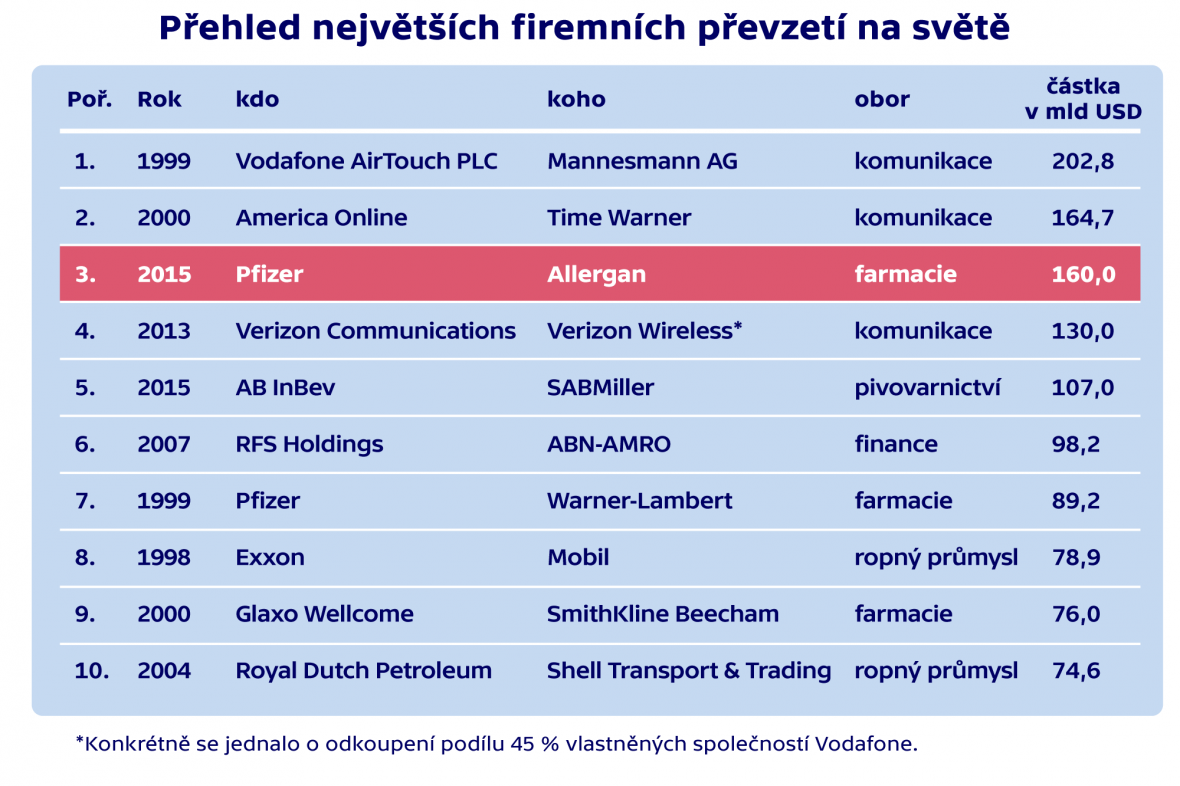 Pivovarnická akvizice
SABMiller (9 %): 
Pilsner, Radegast, 
Gambrinus, Kozel  

AB Inbev (21 %): 
Samson, 
Staropramen (2009)
[Speaker Notes: 15. 10. 2015
http://www.ropa.cz/zpravy/nejvetsi-svetovy-pivovar-na-obzoru/]
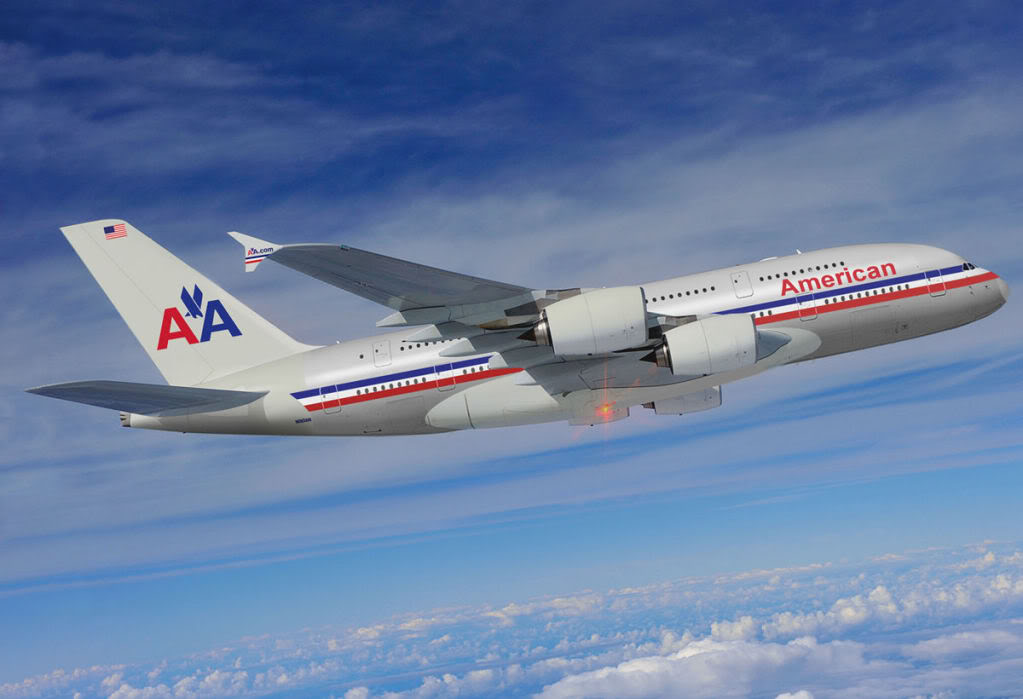 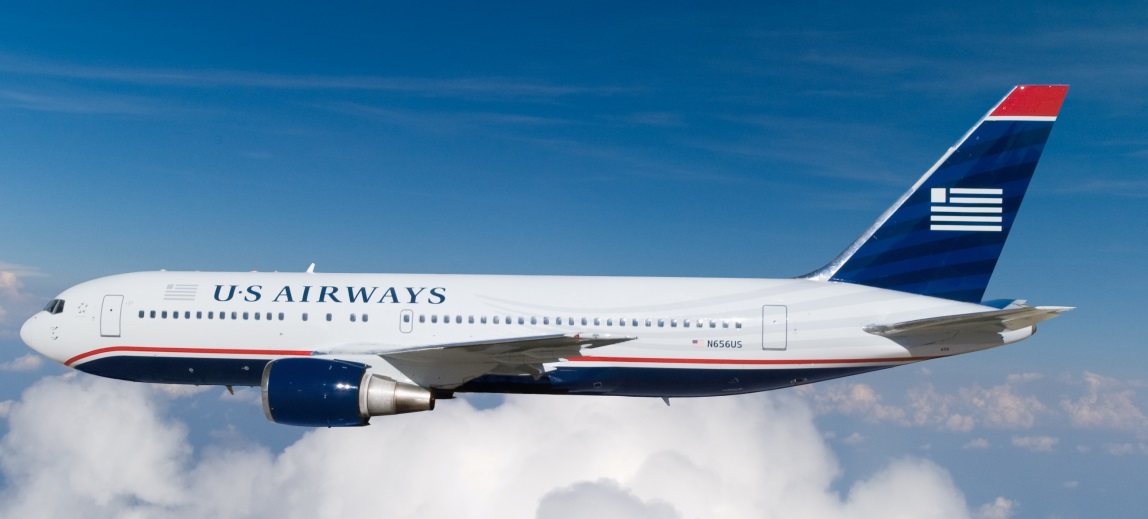 20 %
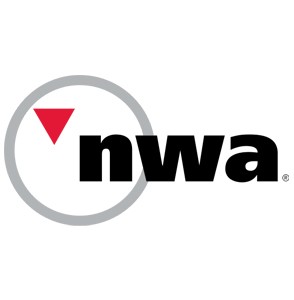 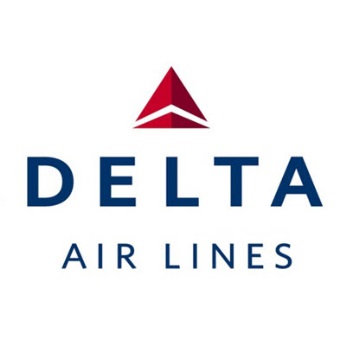 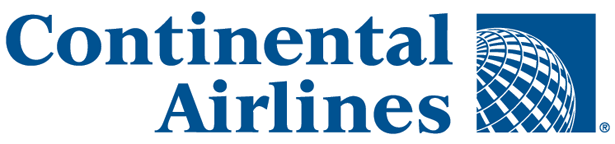 17 %
15 %
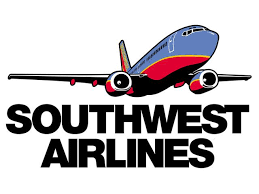 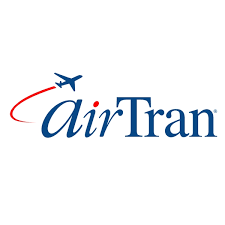 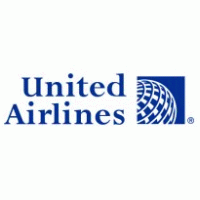 17 %
[Speaker Notes: 14. 2. 2013
http://www.ceskatelevize.cz/ct24/ekonomika/1117450-obri-fuze-americkych-aerolinek-vznikne-nejvetsi-letecky-prepravce-světa]
Překážky obchodu v EU
obchod v EU byl dlouhodobě omezován
do 1968 cla, kvantitativní omezení
po 1968 neviditelné překážky

překážky zabraňují růstu firem na partnerské trhy

malé firmy nedosahují úspor z rozsahu

trh je fragmentovaný
5
Defragmentace trhu
liberalizovány podmínky pro nadnárodní fúzování
defragmentace
úspory z rozsahu
 ceny
ostatní firmy se přizpůsobují
restrukturalizace celého odvětví
větší, efektivnější, navzájem si konkurující firmy
6
Schéma zefektivnění odvětví
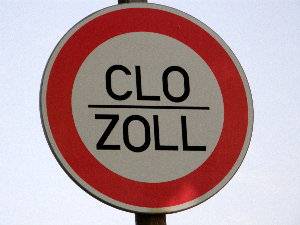 Fúze a akvizice v EU
http://ec.europa.eu/competition/elojade/isef/index.cfm 
10 000 M&A ročně
Integrace má větší dopadna menší země.
Kde se fúzuje a kde se fúzovalo?
M&A podle sektorů (2014)
CEE – Střední a východní Evropa, MENA – Střední východ a Severní Afrika, SEE – Jihovýchodní Evropa
Zdroj: http://mergermarketgroup.com/
10
Tržní struktury: nedokonalá konkurence
Monopol
Cournotův model duopolu
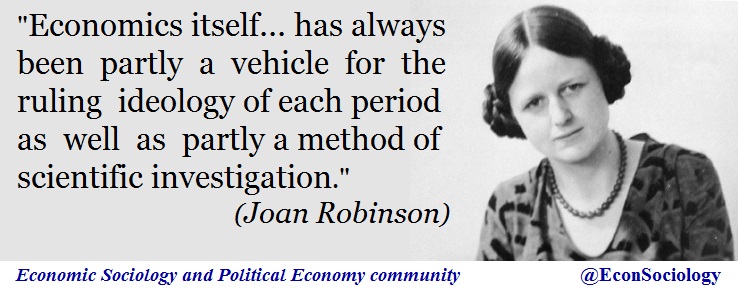 BE-COMP MODEL
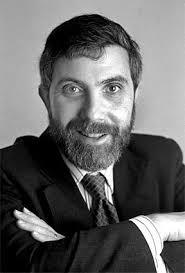 BE-COMP diagram
předpoklad
nedokonalá konkurence  p > MC (marže, mark-up)

COMP křivka
jak se marže mění s počtem firem
počet firem  marže

BE křivka
kolik firem je schopno při jaké marži přežít 
marže  počet firem
13
BE-COMP diagram
Mark-up ()
mono
COMP
 v SR, LR firmy vždy na křivce

 BE
 v SR nad / pod křivkou (zisk je větší / menší než normální)
 v LR vždy na křivce (vstup na trh / odchod z trhu)
duo
BE
'
COMP
n=1
n=2
n'
Počet firem
14
Optimální cena, výstup, velikost firmy
Náklady typické firmy
Poptávka domácího trhu
BE-COMP analýza

p
euro
BE
p'
'
p'
E'
E'
E'
AC
COMP
MC
D
n'
Množství firem
x'
Prodeje firmy
C'
Celkové prodeje
15
Důsledky evropské integrace
předpoklady analýzy
dvě identické země (H, P)
původní velikost obchodu byla nulová
následně přechod k zcela volnému obchodu

bezprostřední důsledek
zdvojení trhu pro všechny firmy
16
Důsledky liberalizace
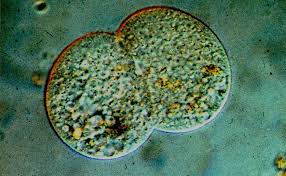 Důsledky evropské integrace
BE
E'
E'
E'
BEFT
1
p'
'
E''
E''
p'
E''
p''
''
p''
A
A
AC
A
COMP
pA
MC
D
n'
n''
2n'
x'
x''
C'
C'
CA
úspory z rozsahu
AC'(p') na AC''(p''), 
x' na x''
defragmentace
p' na pA, C' na CA
restrukturalizace
pA na p'', CA na C''
defragmentace 
' na A, n' na 2n'
restrukturalizace
A na '', 2n' na n''
18
Tempo liberalizace
Rychlá konsolidace:
bankovnictví
ztráty pokryté z daní

Pomalá konsolidace
letecká doprava (státní aerolinie)
pokles cen
zanedbatelné ztráty
nesnížil se počet společností,
  nýbrž letů
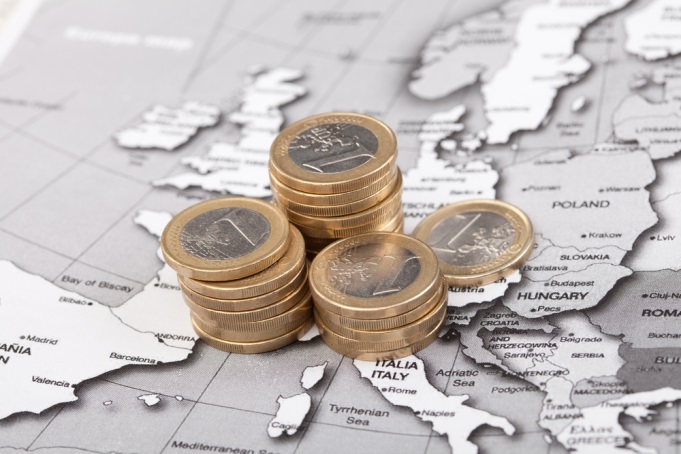 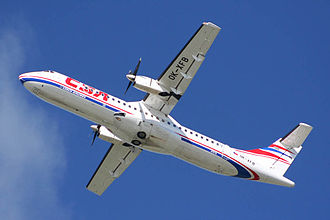 Subvence
státem vlastněné podniky
přímá úhrada ztrát z rozpočtu

soukromé podniky
granty na ztrátové projekty
vládní záruky za soukromé půjčky
poskytovány všemi zeměmi
poskytovány některými zeměmi
20
Subvence napříč zeměmi EU
předpoklady analýzy
dvě identické země
obě poskytují subvence ve výši ztrát

důsledky subvencí doprovázející integraci
firmy zůstávají malé, neefektivní
přesun nákladů neefektivnosti od spotřebitelů ke všem daňovým poplatníkům
21
Subvence jen u některých zemí EU
předpoklady analýzy
dvě identické země
jedna z nich poskytuje subvence ve výši ztrát

důsledky subvencí doprovázející integraci
subvencované firmy získávají konkurenční výhodu
22
Důsledky nestejných subvencí
před liberalizací na trhu 10 H + 10 P firem
po liberalizaci je optimem 12 firem
H firmám je dotována ztráta
P firmám není ztráta dotována
8 P firem skončí kvůli ztrátovosti
nastoleno optimum 12 firem (10 H + 2 P)
trh je přerozdělen ve prospěch subvencovaných firem
23
Ekonomická x politická analýza
ekonomická analýza důsledků
H země přišla o bohatství v podobě subvencí
P země přišla o ztrátové firmy
 P země je vítězem

politická analýza důsledků
 frikční nezaměstnanosti v P zemi
 politické obliby v P zemi
 politické obliby v H zemi
 H země je vítězem
 tlaky na pozastavení integrace v P zemi
24
Politika EU v otázce subvencí
v Římské smlouvě

zákaz poskytování státní pomoci, která poskytuje nekalé konkurenční výhody vůči zahraničním subjektům

právo posoudit závadnost státní pomoci má Komise
25
BW Kapitola 11: Ochrana hospodářské soutěže
str. 323-345
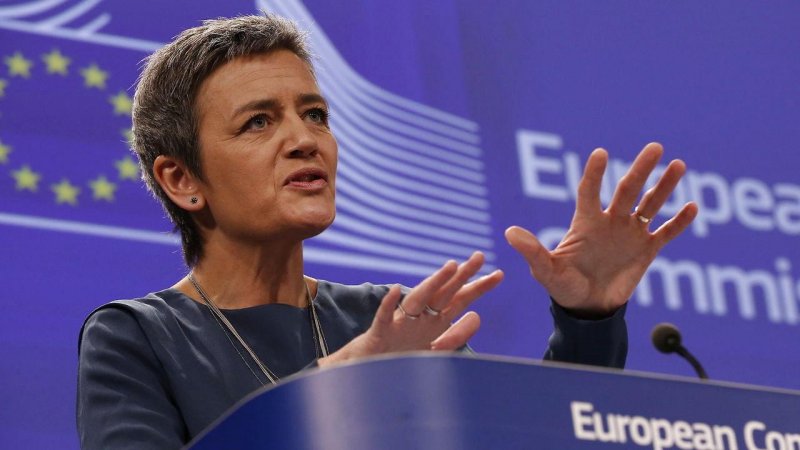 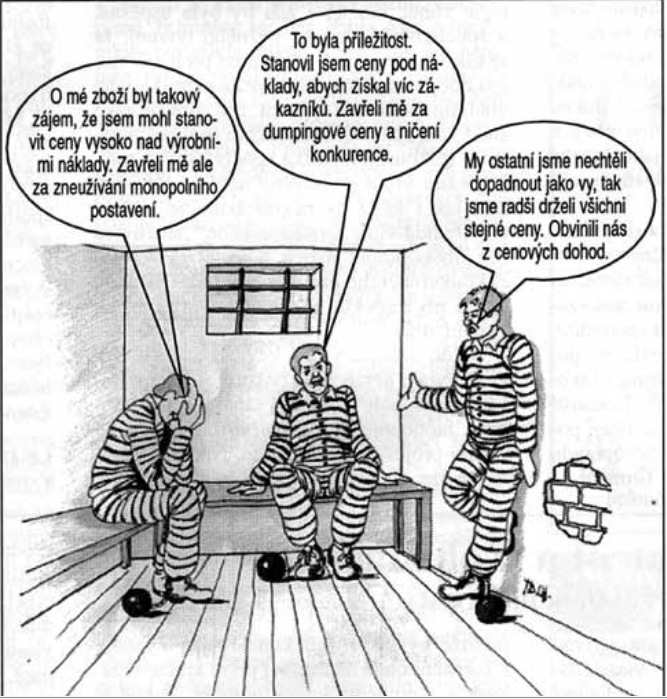 [Speaker Notes: Jaroslav Bachora]
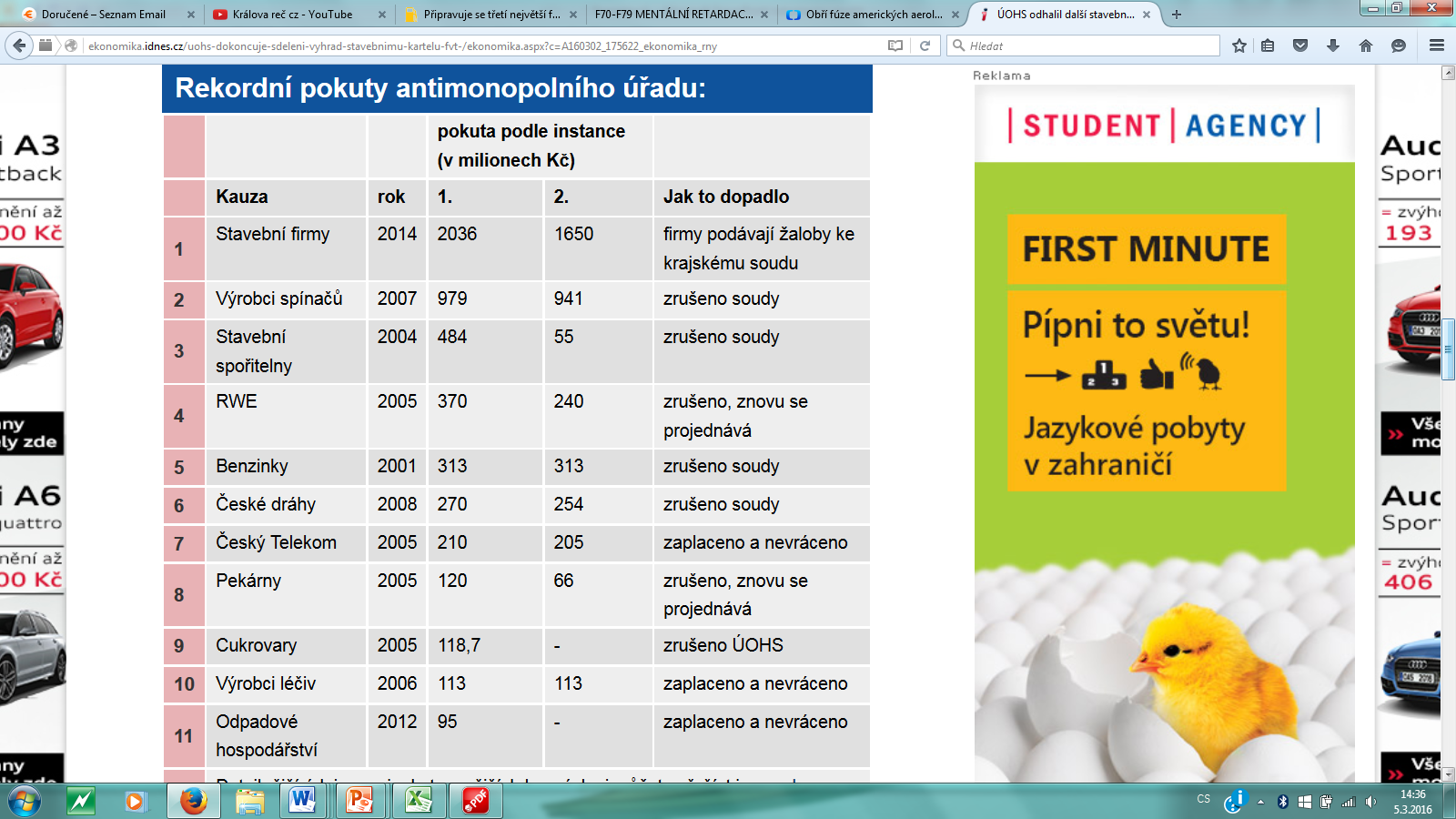 [Speaker Notes: http://ekonomika.idnes.cz/uohs-dokoncuje-sdeleni-vyhrad-stavebnimu-kartelu-fvt-/ekonomika.aspx?c=A160302_175622_ekonomika_rny 
3. Března 2016]
Ochrana hospodářské soutěže
Výlučná pravomoc Evropské komise (Margarethe Vestagerová, Dánsko)
Spaakova zpráva, Lisabonská smlouva
Žádnou pravomoc nemá Rada ministrů ani Evropský parlament
Rozhodnutí může ovlivnit jen ESD
Kdo v ČR?

v LR reagují firmy na konkurenci M&A, zkoušejí však štěstí také v koluzích a kartelech
Co komise zkoumá?
Kartely
horizontální x vertikální
vysoká cena, neefektivnost
Fúze
Oliver E. Williamson (1968, NC 2009)
Zneužití dominantního postavení (Microsoft)
sítě
Veřejnou podporu
zakázána Římskou smlouvou (19??)
dotace, daňové úlevy, státní záruky
výjimka: podpora VVI, SME, zaměstnanosti
[Speaker Notes: http://www.jstor.org/stable/1831653?seq=1#page_scan_tab_contents]
Koluzivní jednání
úplné koluzivní jednání
odvětví se chová jako jedna firma s pobočkami 
úplná koordinace výstupu
monopolní cena

částečné koluzivní jednání
částečná koordinace výstupu
cena nižší než monopolní, ale vyšší než bez koluzivního jednání
31
Úplné jednání ve shodě

BEFT
Celková koluze
pmono
mono
A
p''
''
E''
E''
AC
COMP
MC
D
n=1
n''
xA
x''
CB
C''
32
Částečné jednání ve shodě

BEFT
pB
Dílčí koluze
B
B
B
p''
''
E''
E''
E''
AC
COMP
MC
D
n''
nB
xB
x''
CB
C''
xB = CB / nB
33
Srovnání úplné x částečné

BEFT
Celková koluze
pmono
mono
A
pB
Dílčí koluze
B
B
B
p''
''
E''
E''
E''
AC
COMP
MC
D
n=1
n''
nB
xA
CB
C''
x''
CA
xB
34
Subvence
Důsledky subvencí v integraci:
malé, neefektivní firmy
přesun nákladů od spotřebitelů k daňovým poplatníkům
v SR možná růst produkce, ale v LR nedochází k potřebné restrukturalizaci
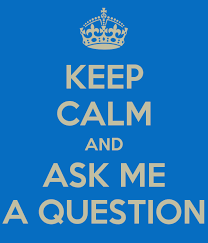